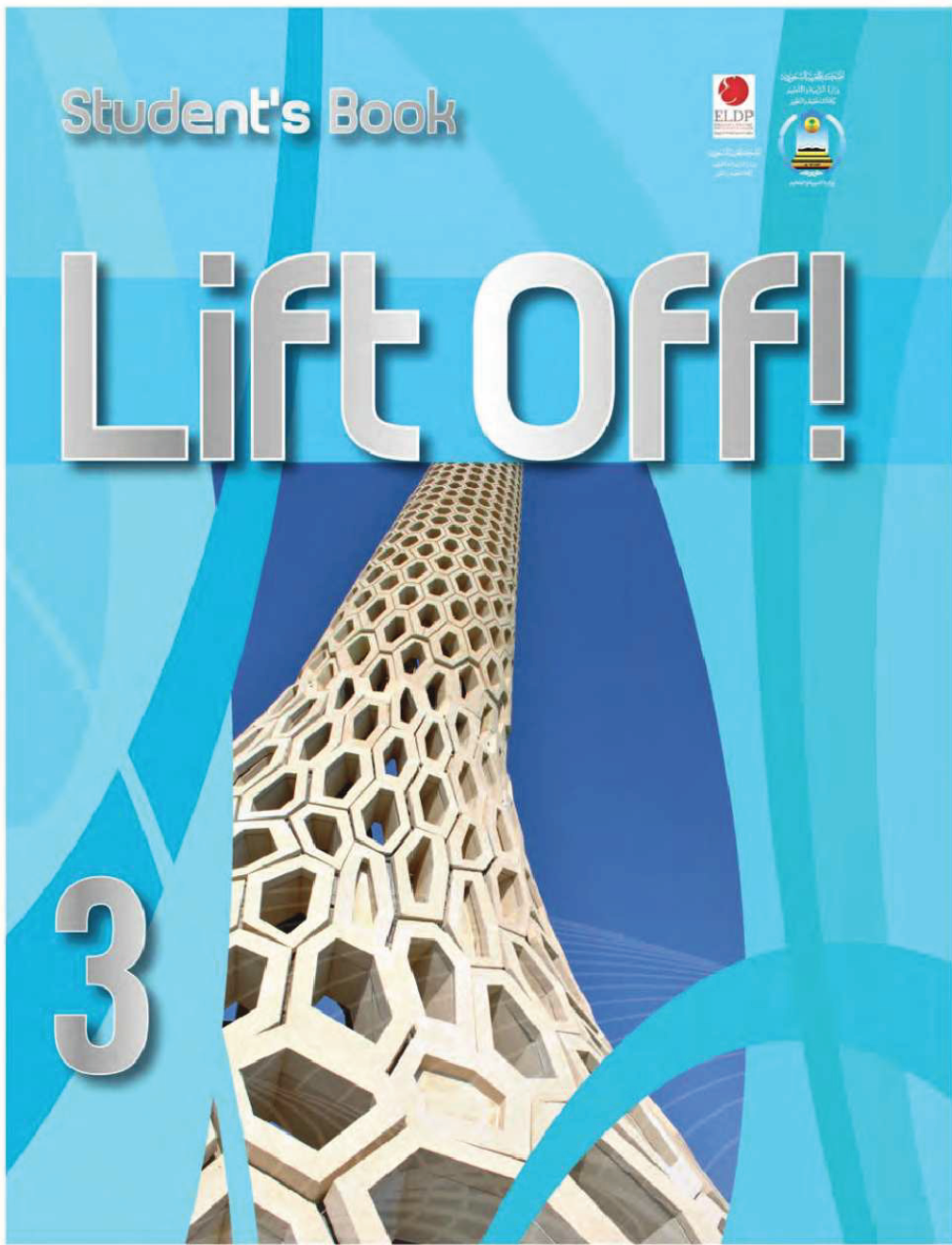 بسم الله توكلنا على الله ولا حول ولا قوة الا بالله
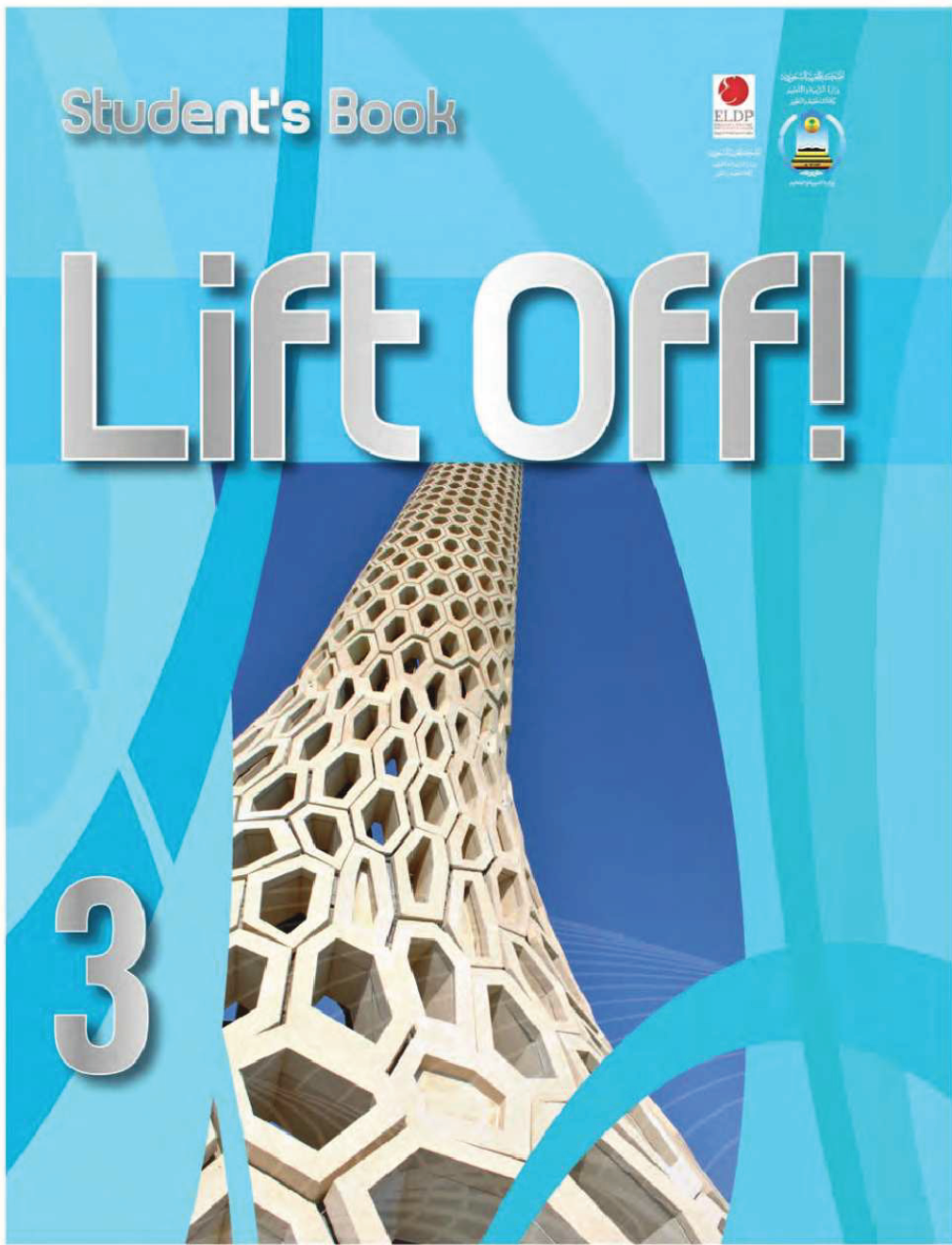 Unit 5
Climate change
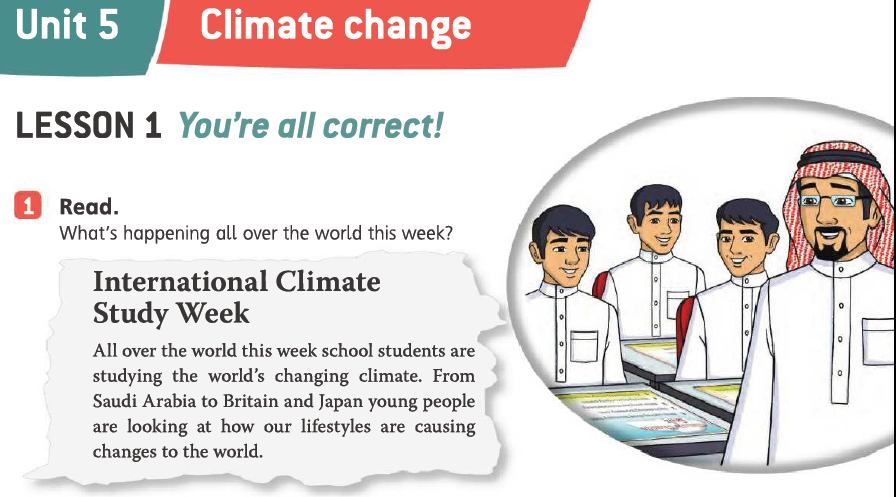 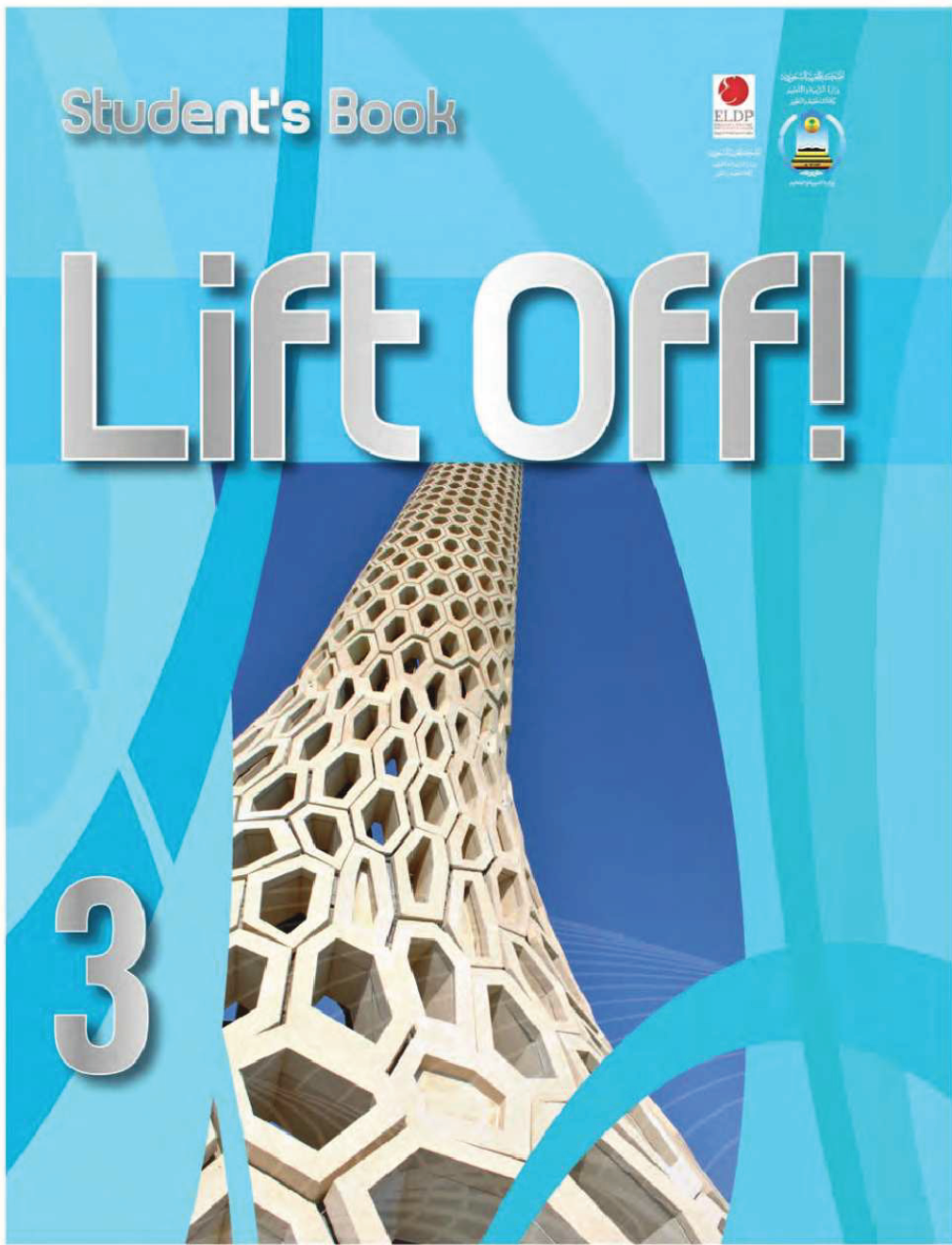 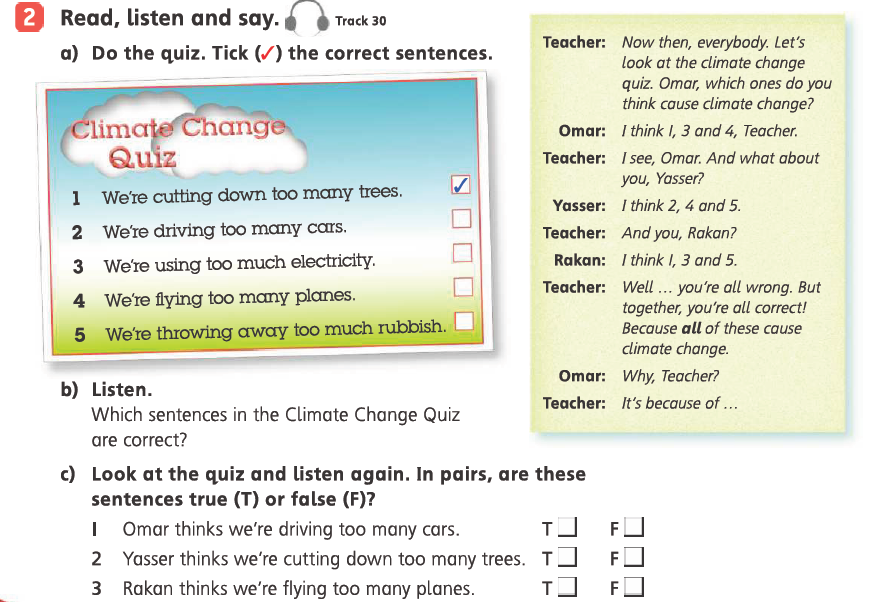 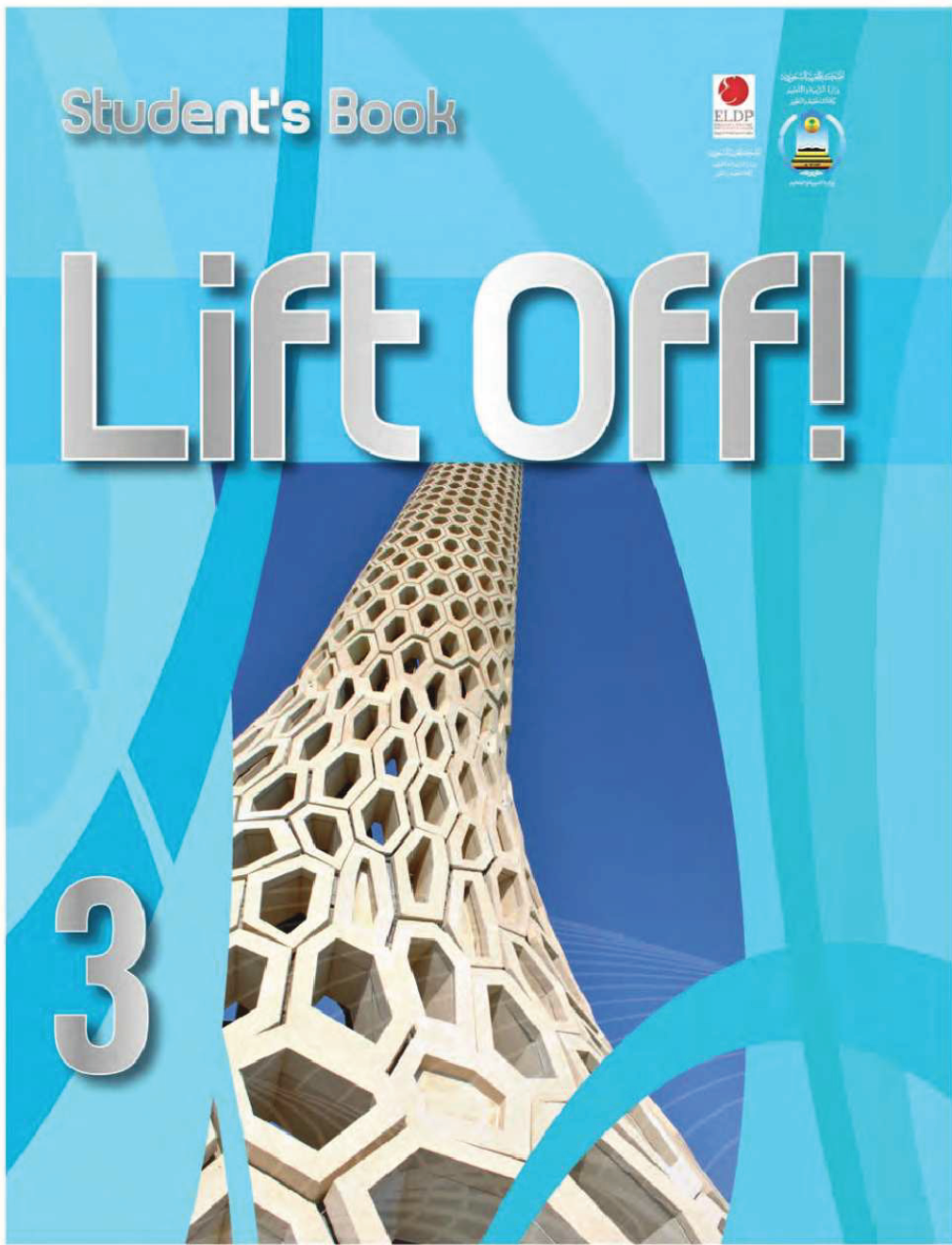 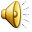 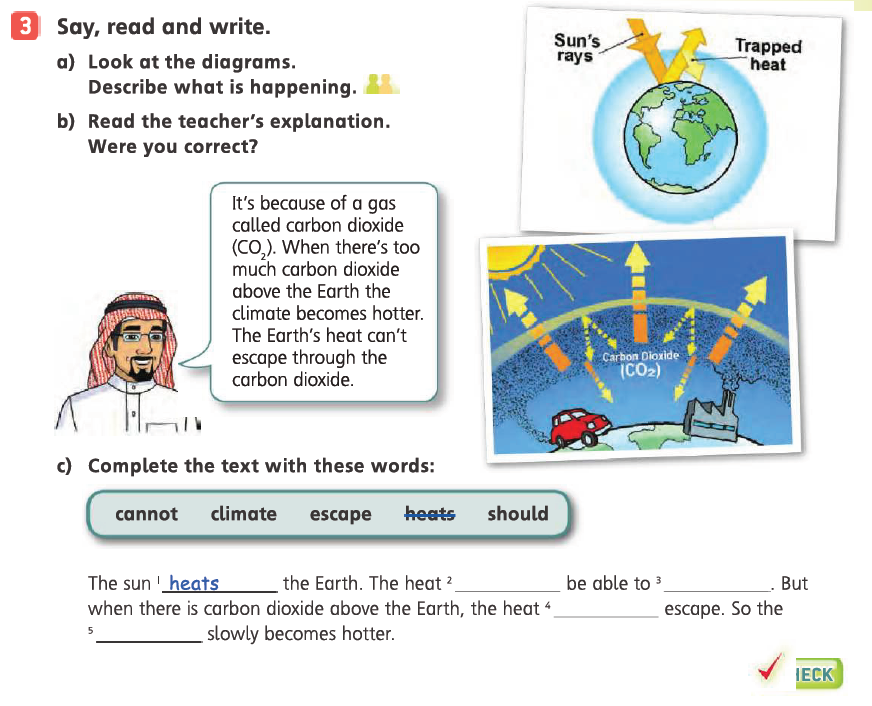 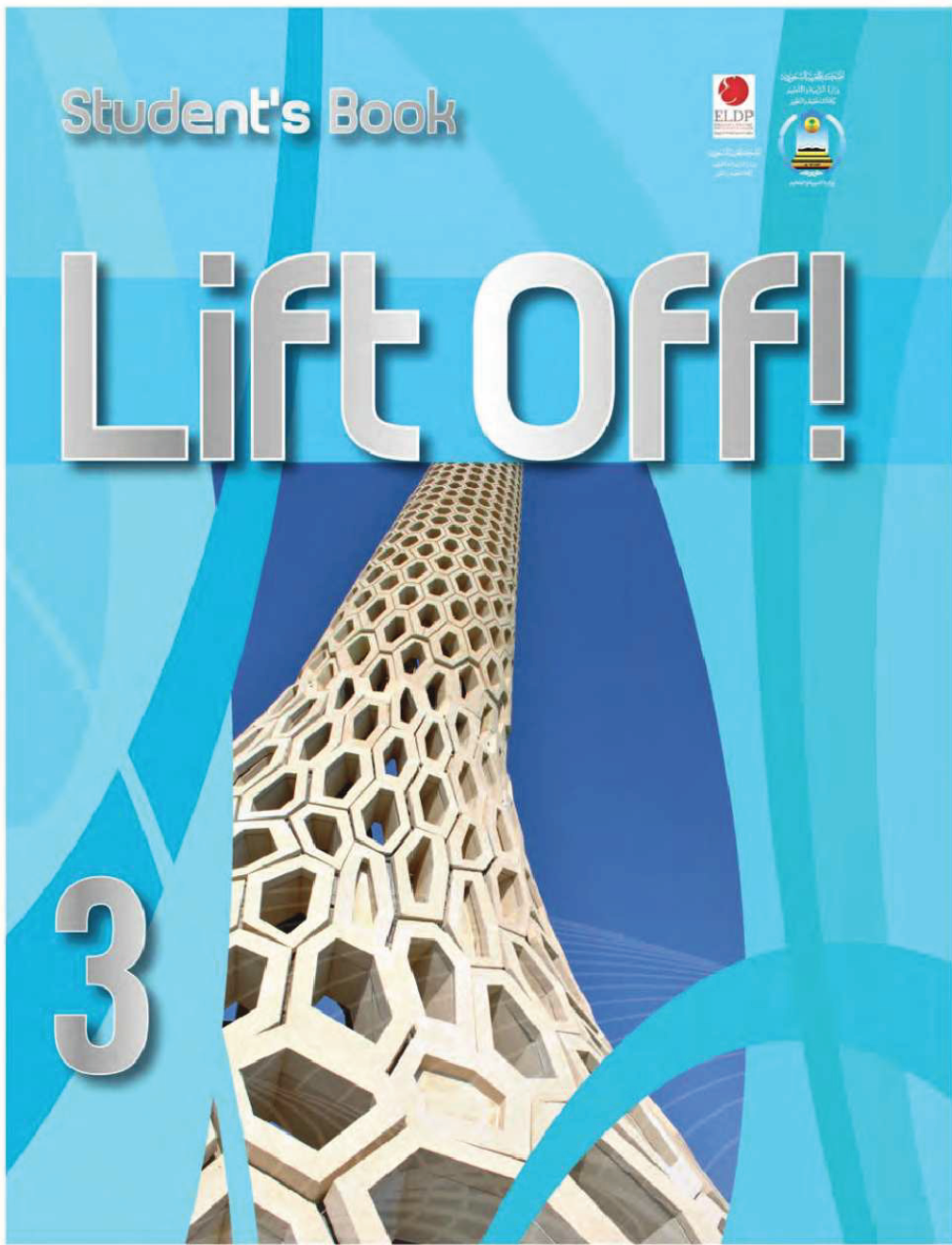 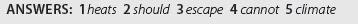 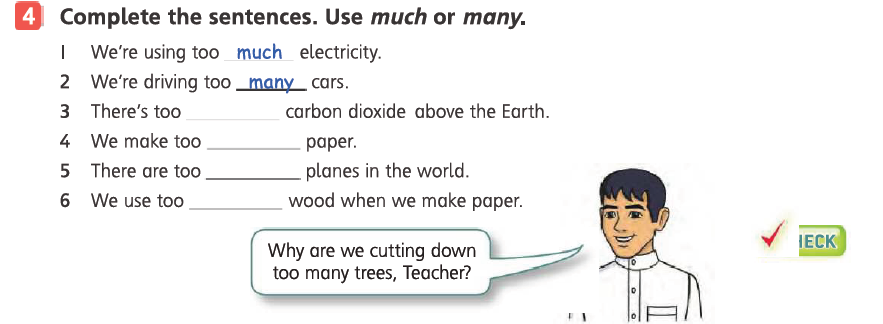 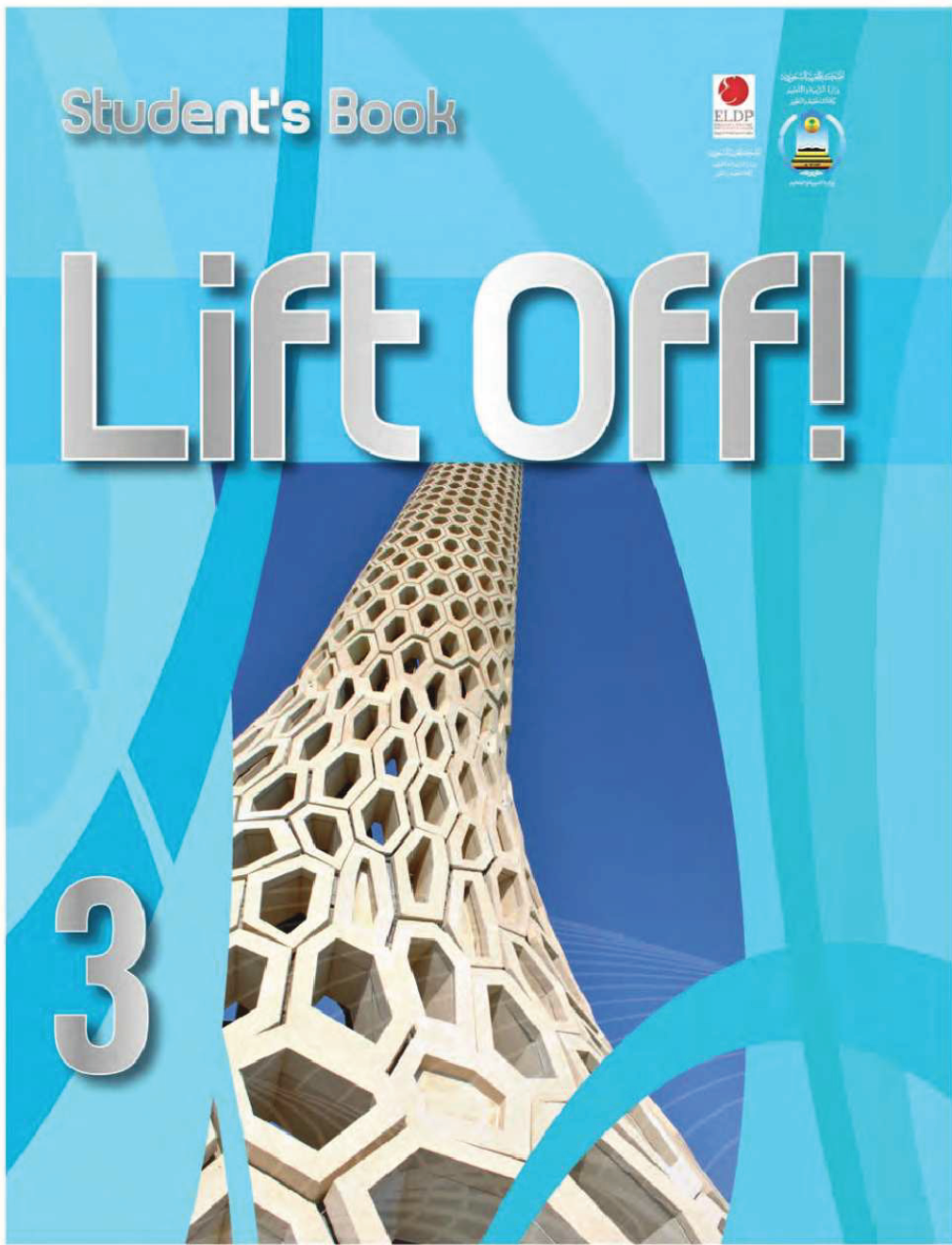 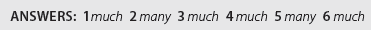 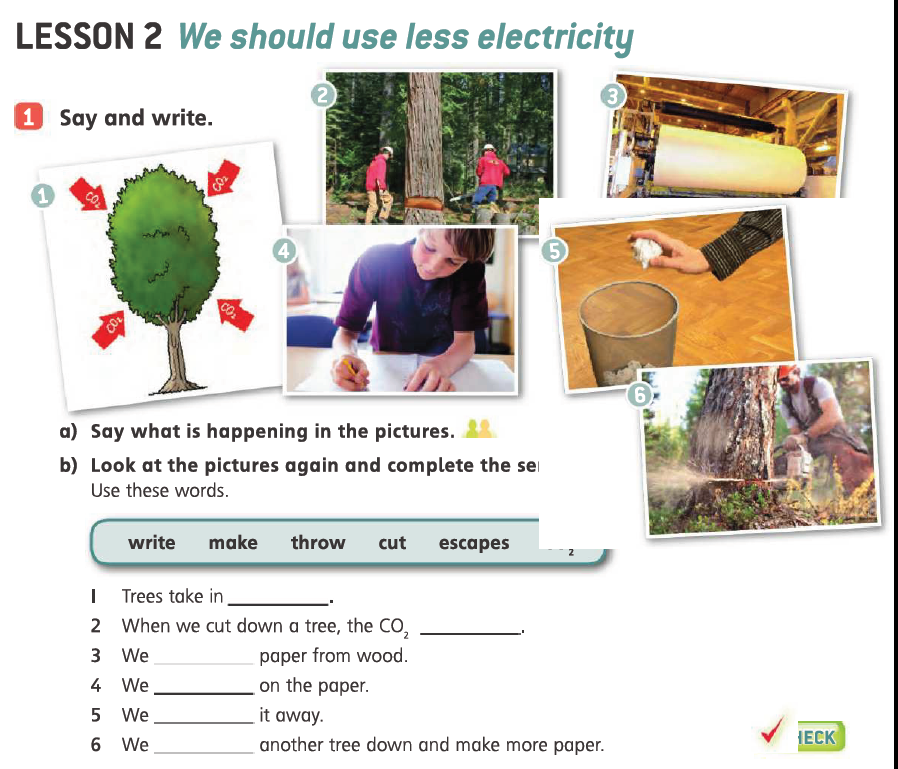 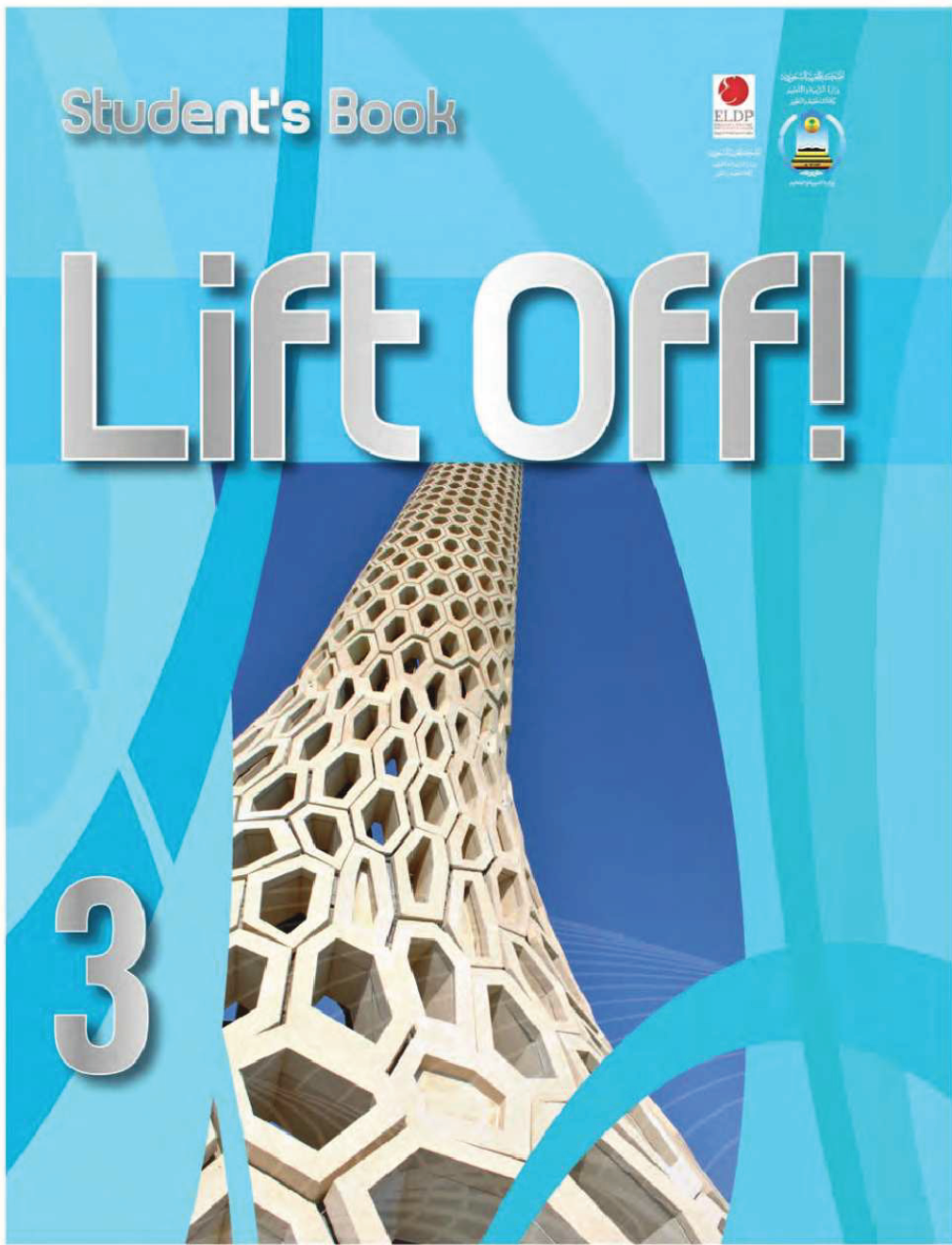 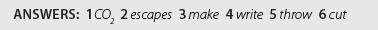 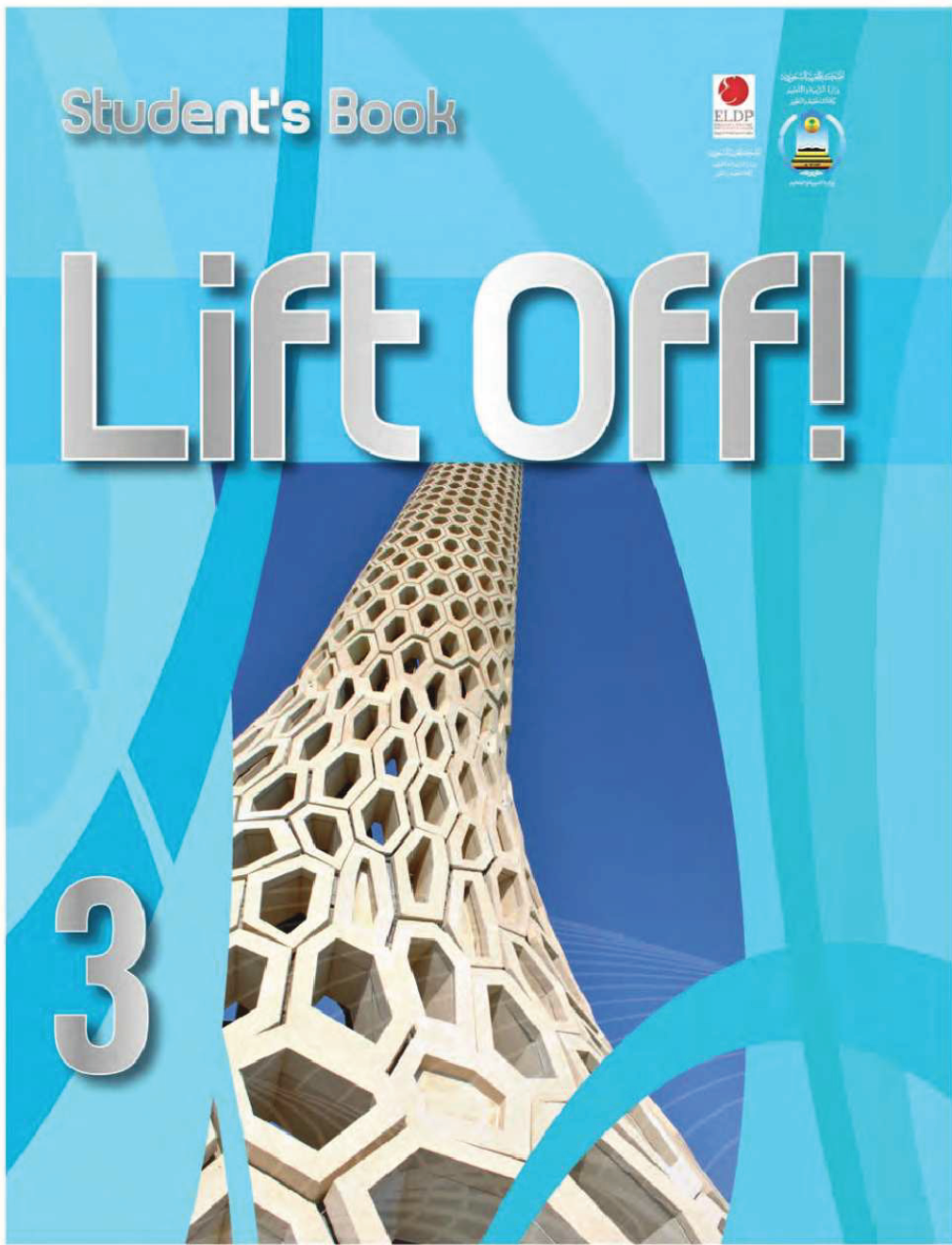 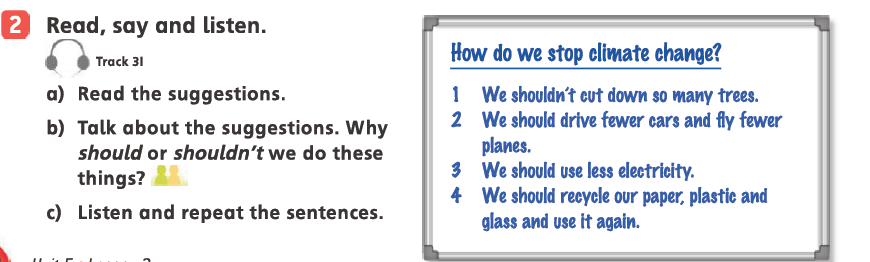 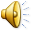 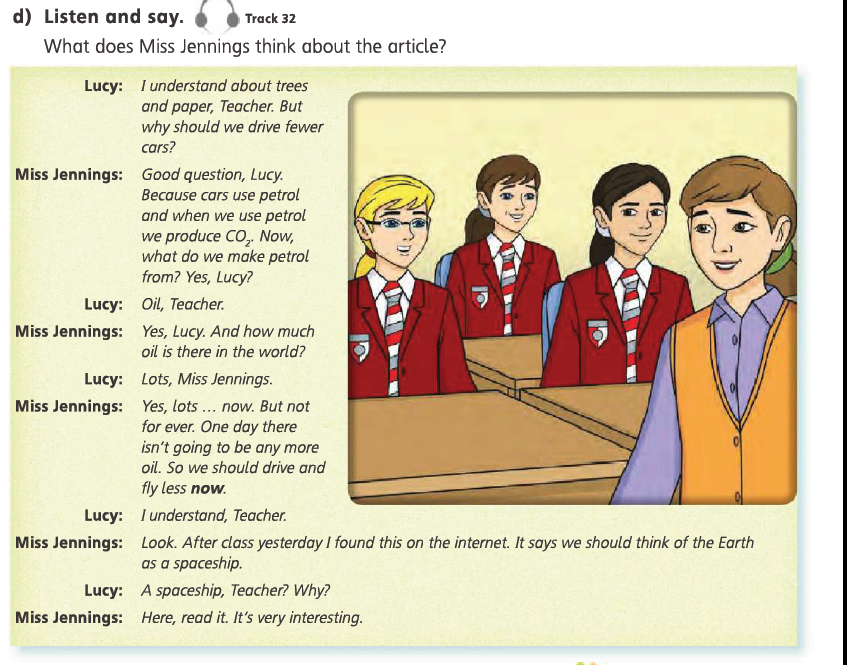 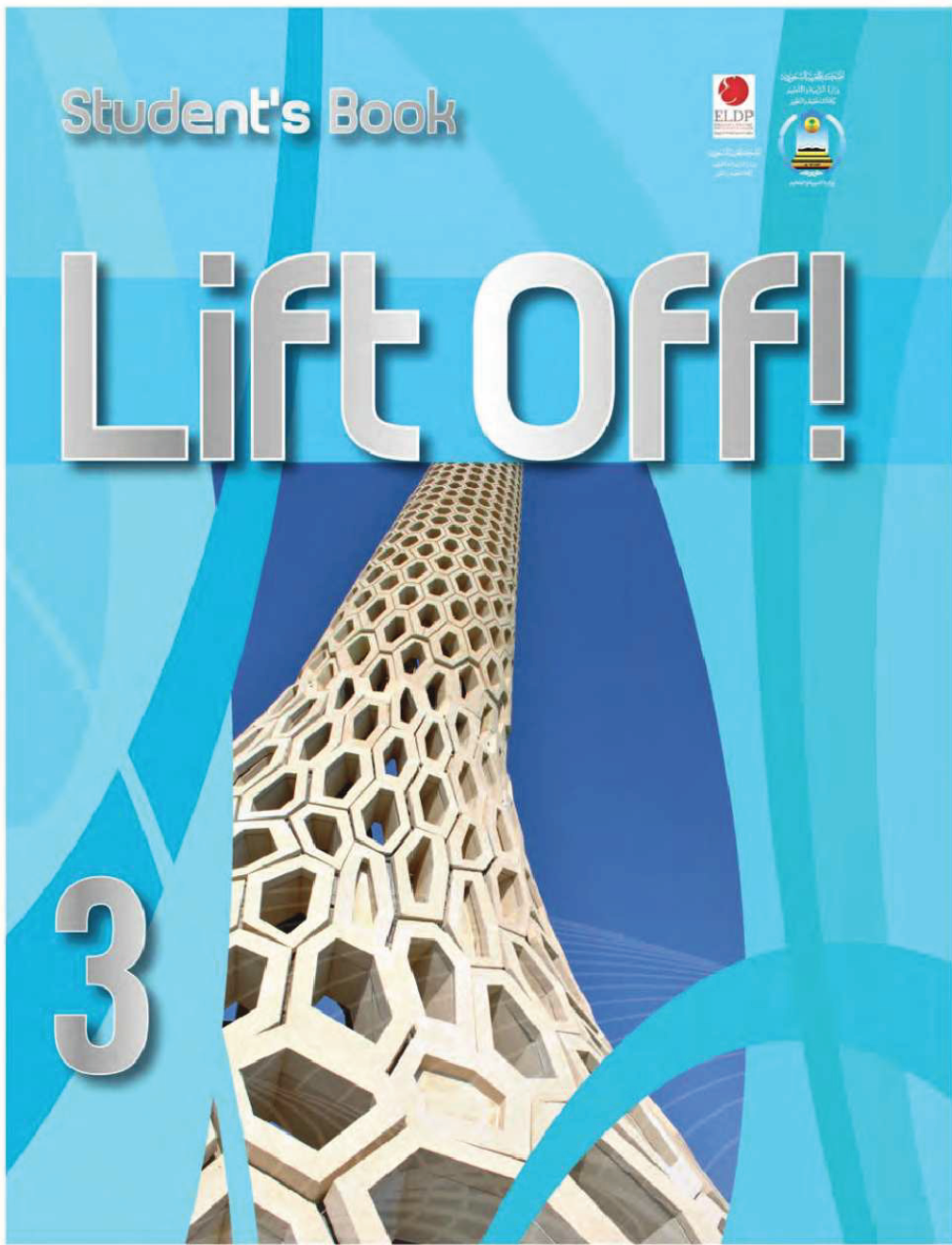 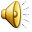 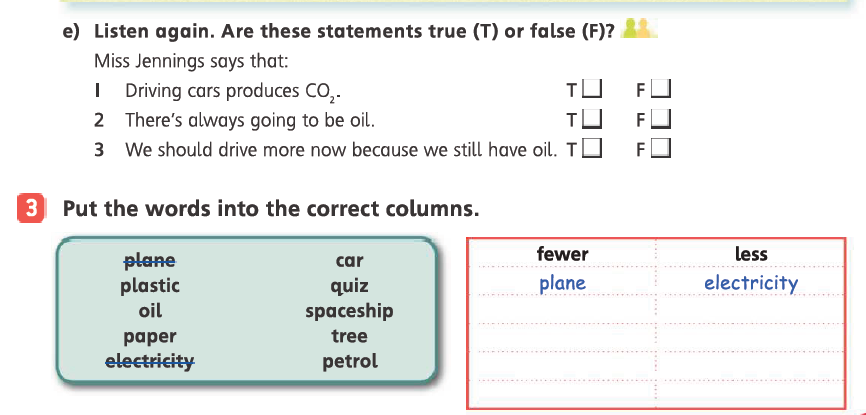 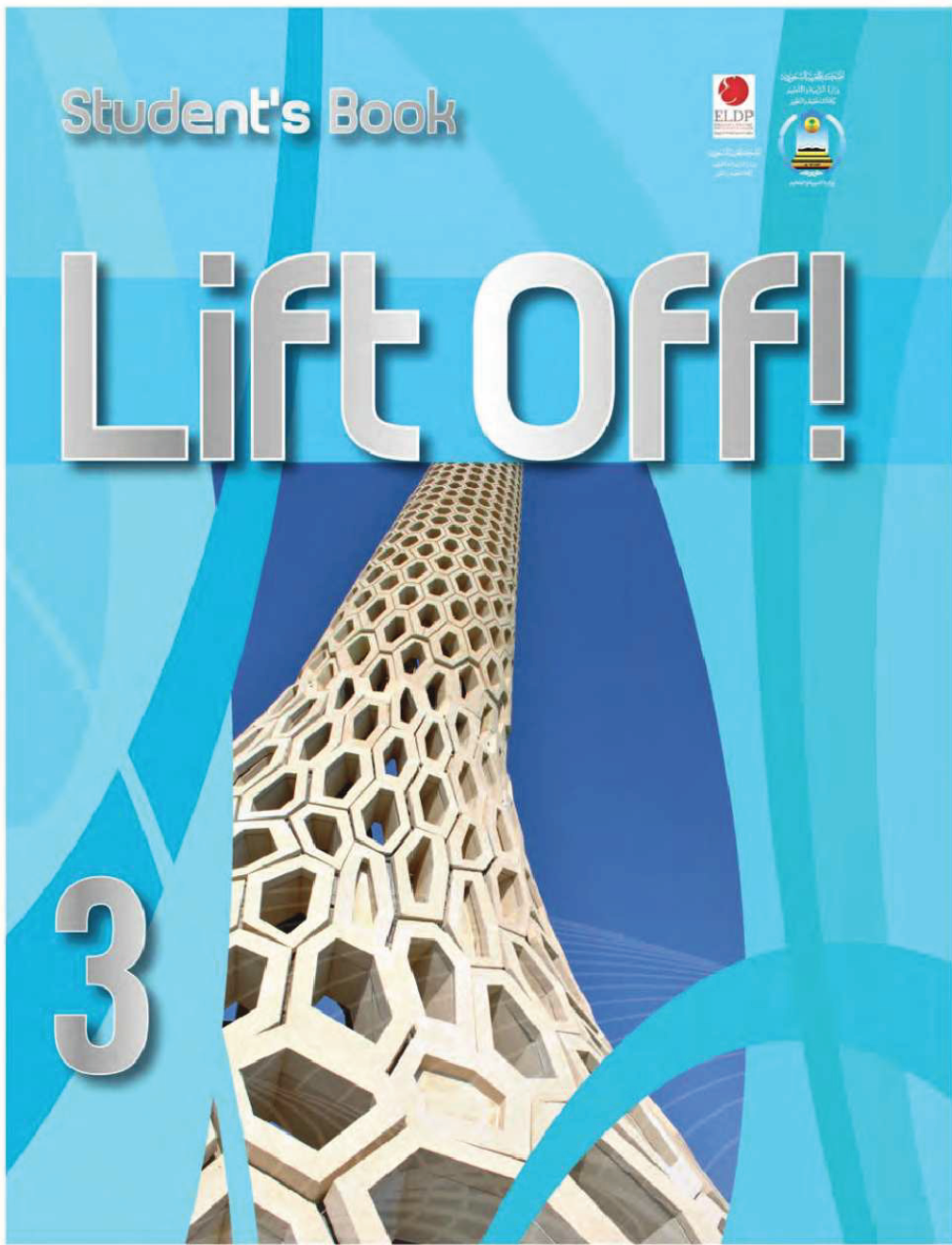 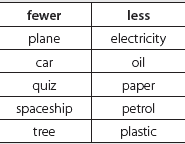 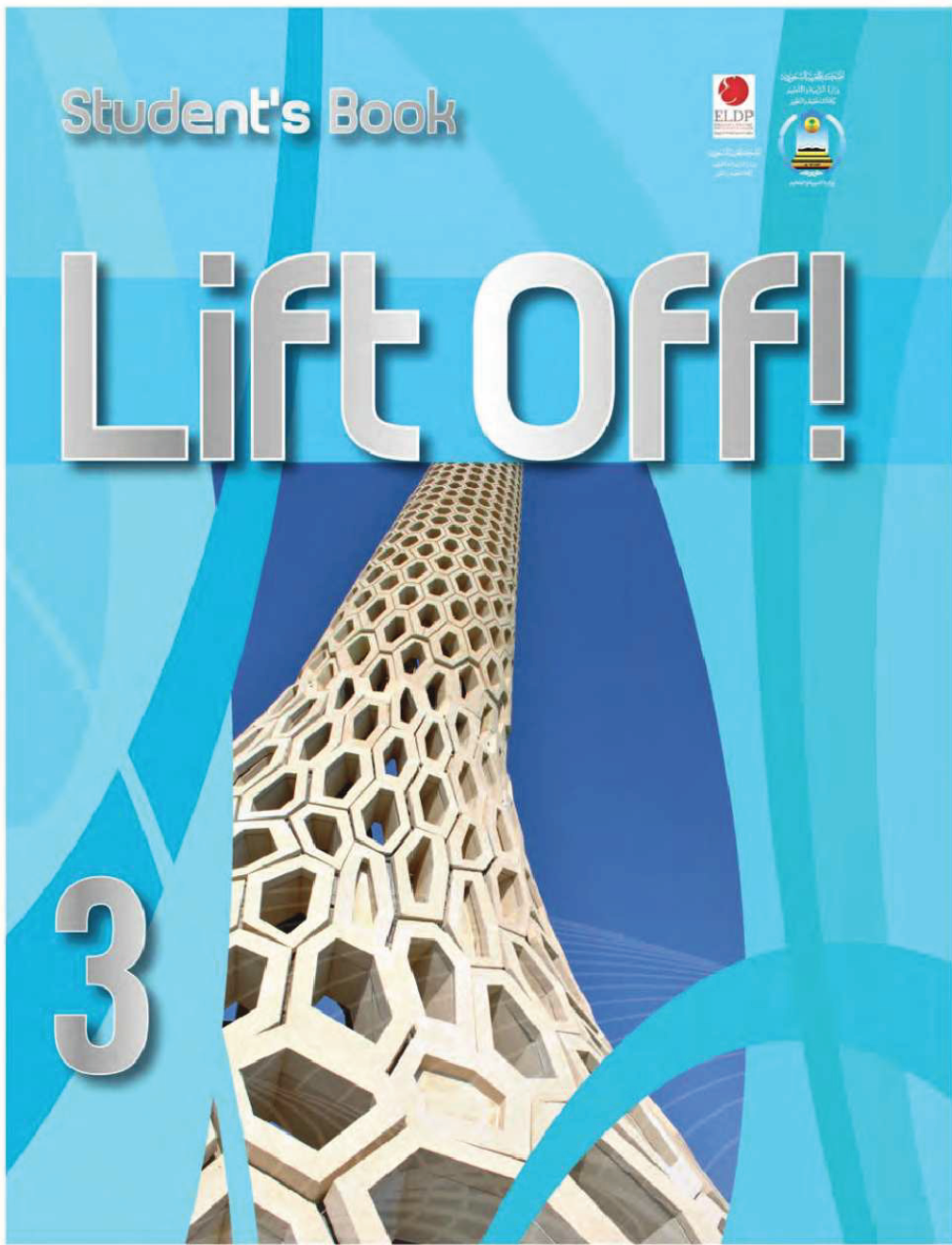 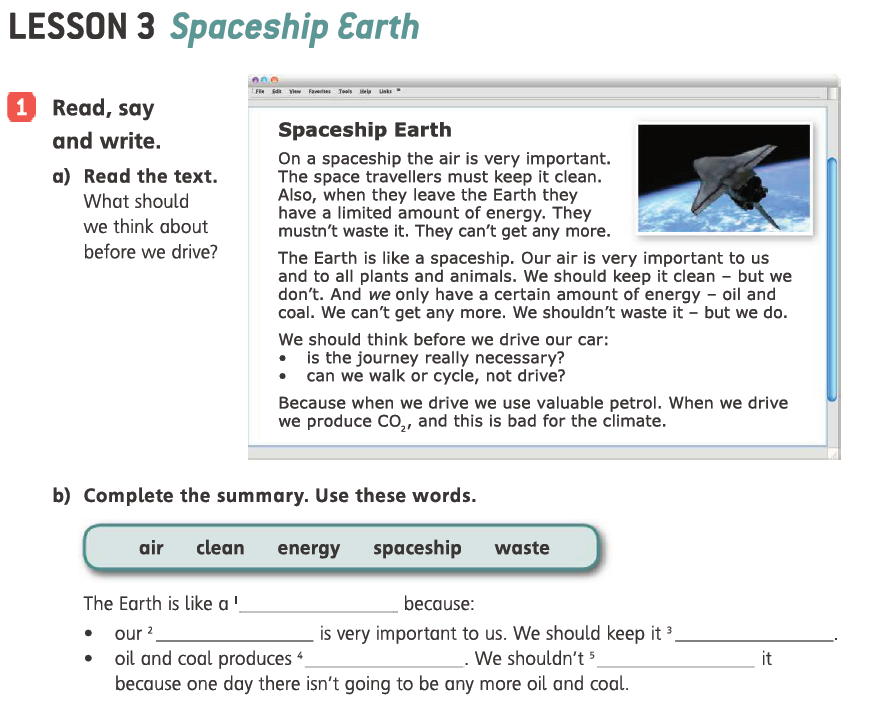 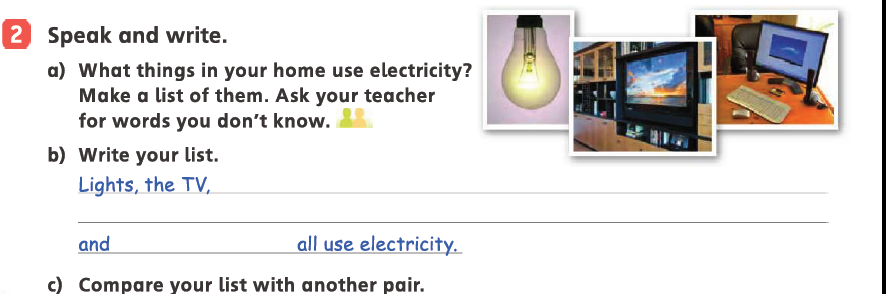 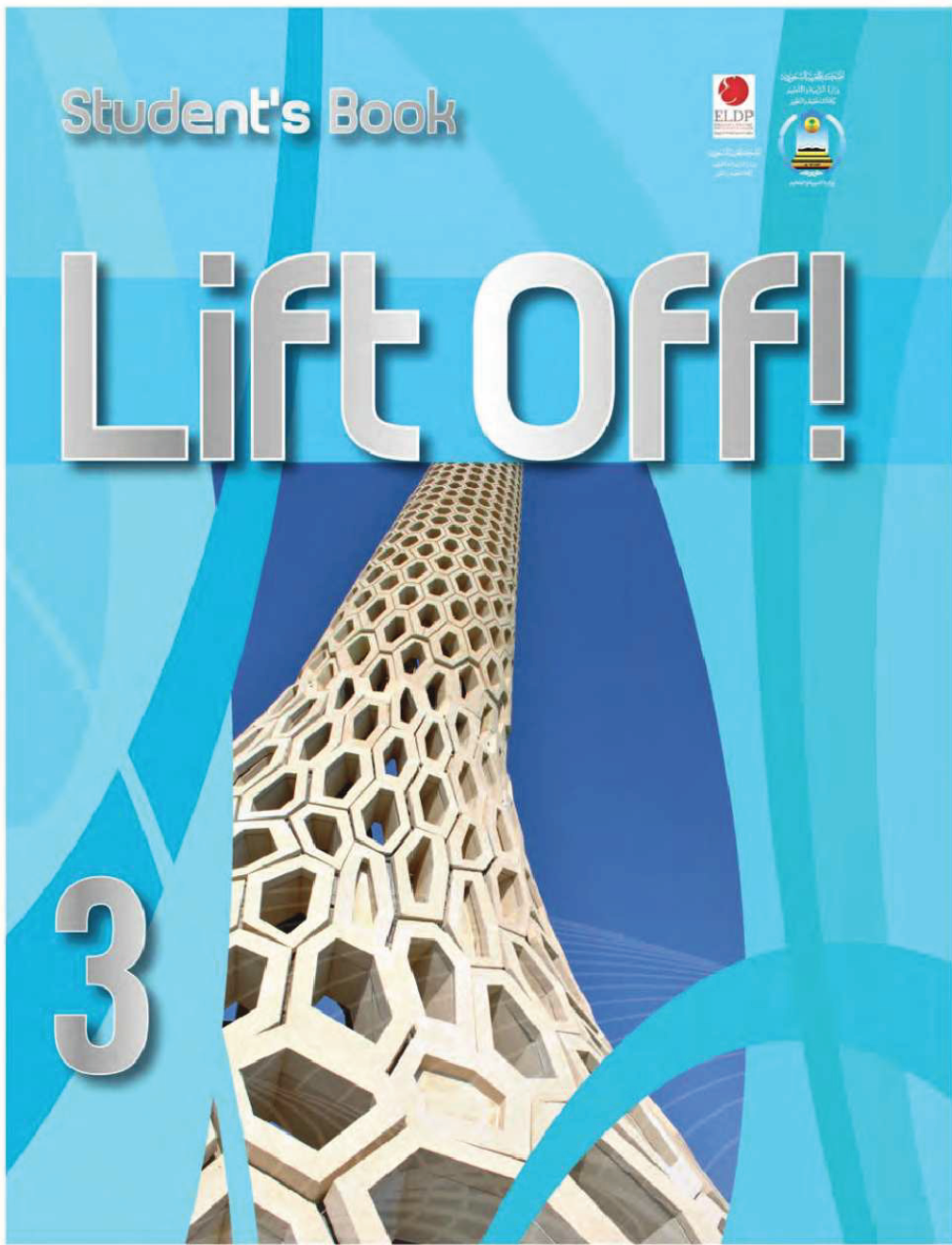 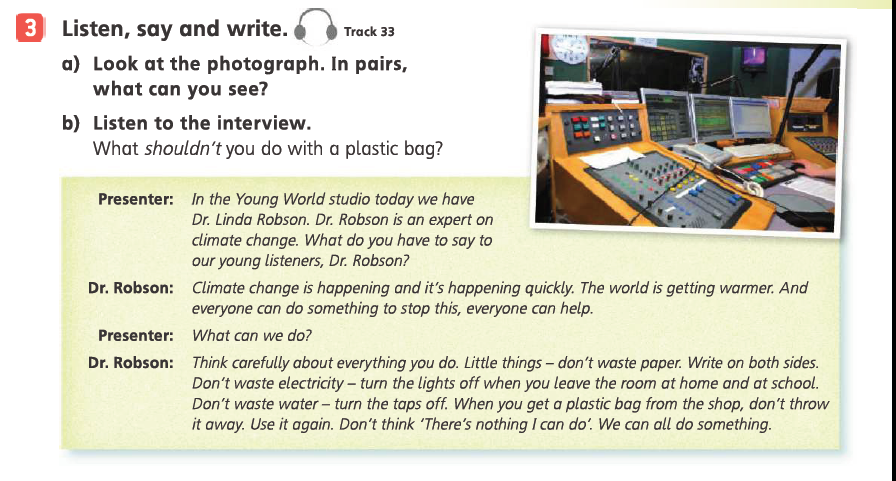 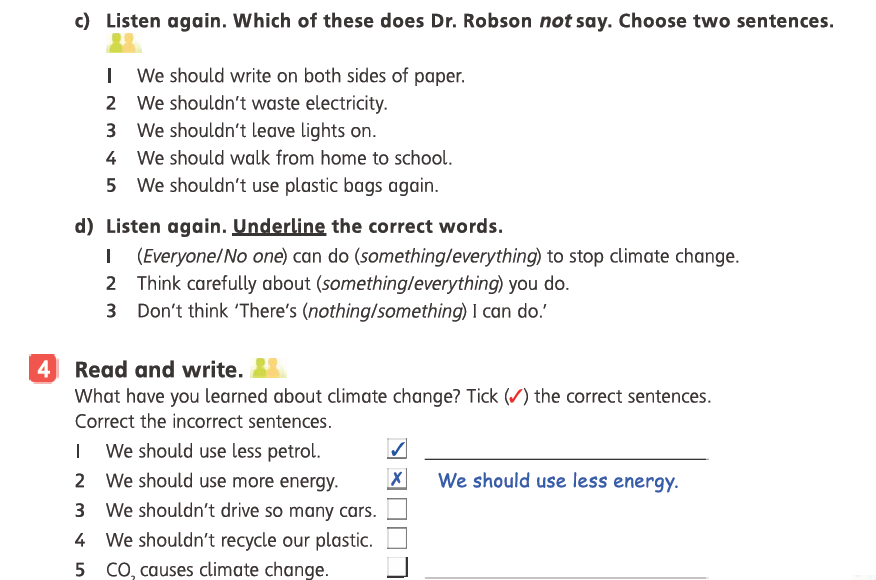 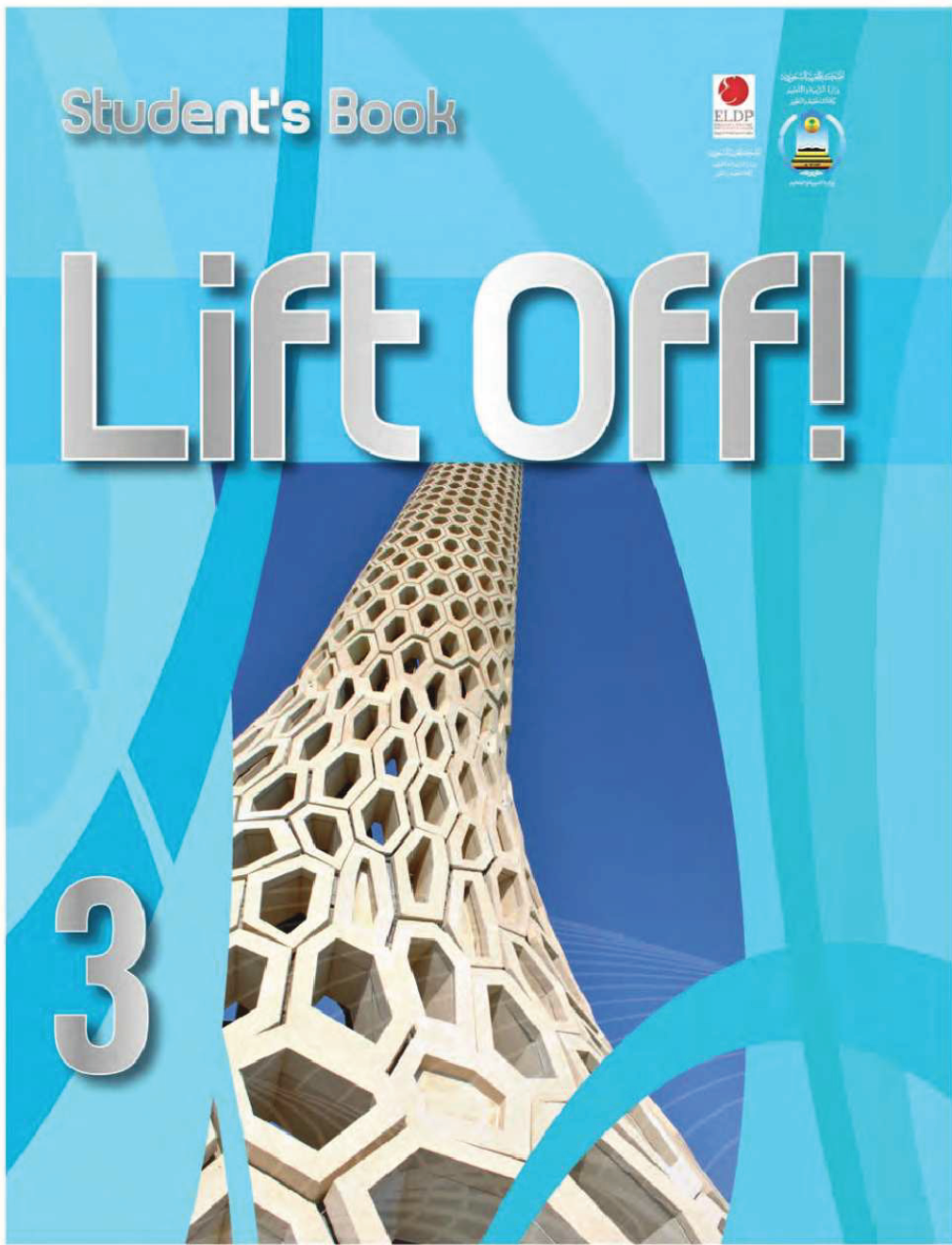 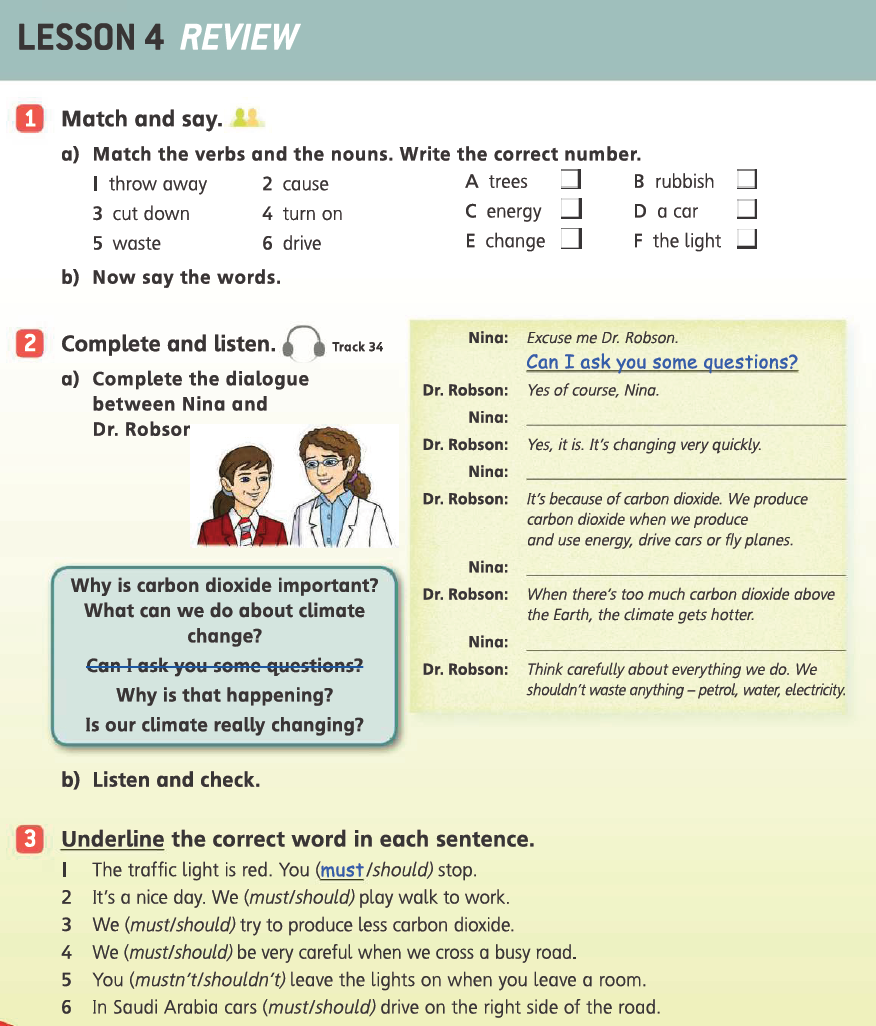 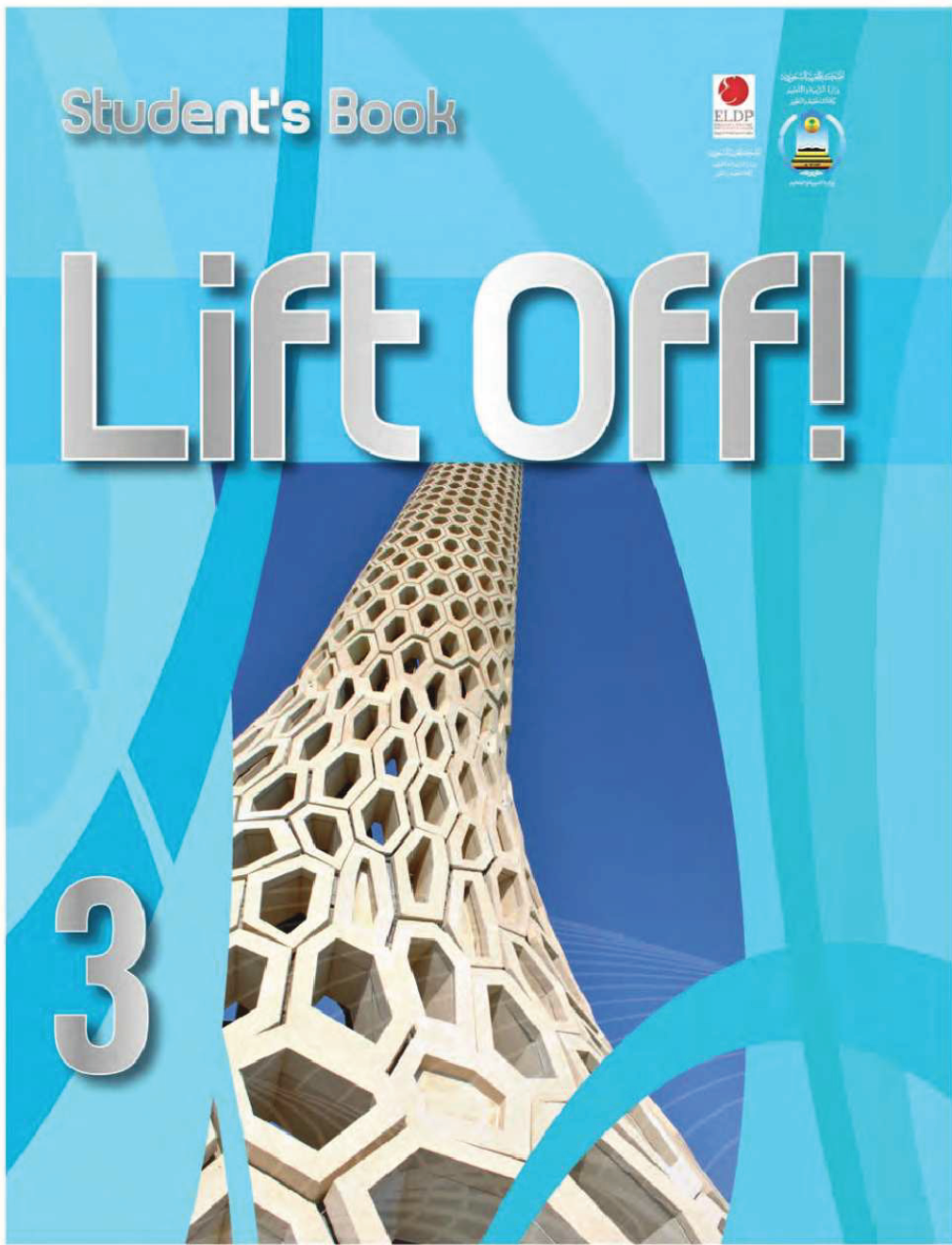 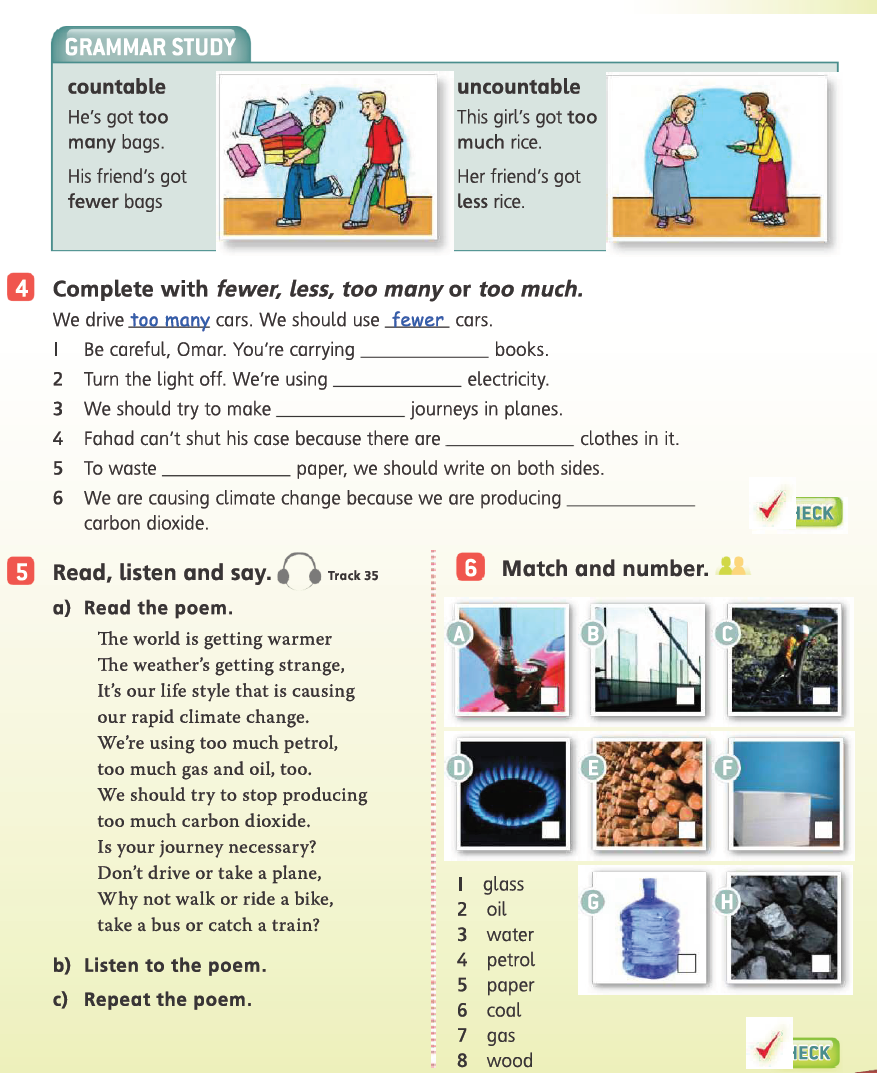 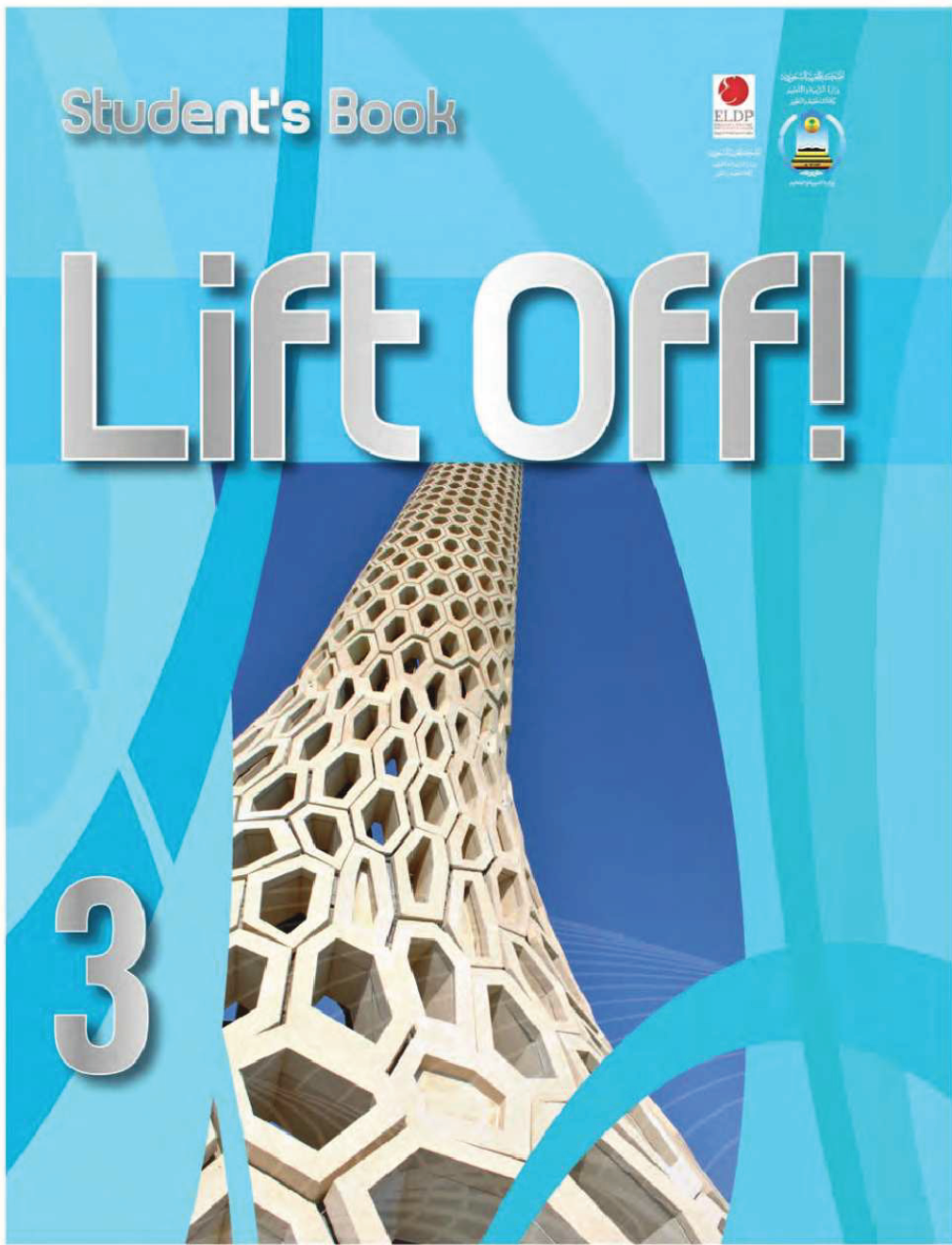 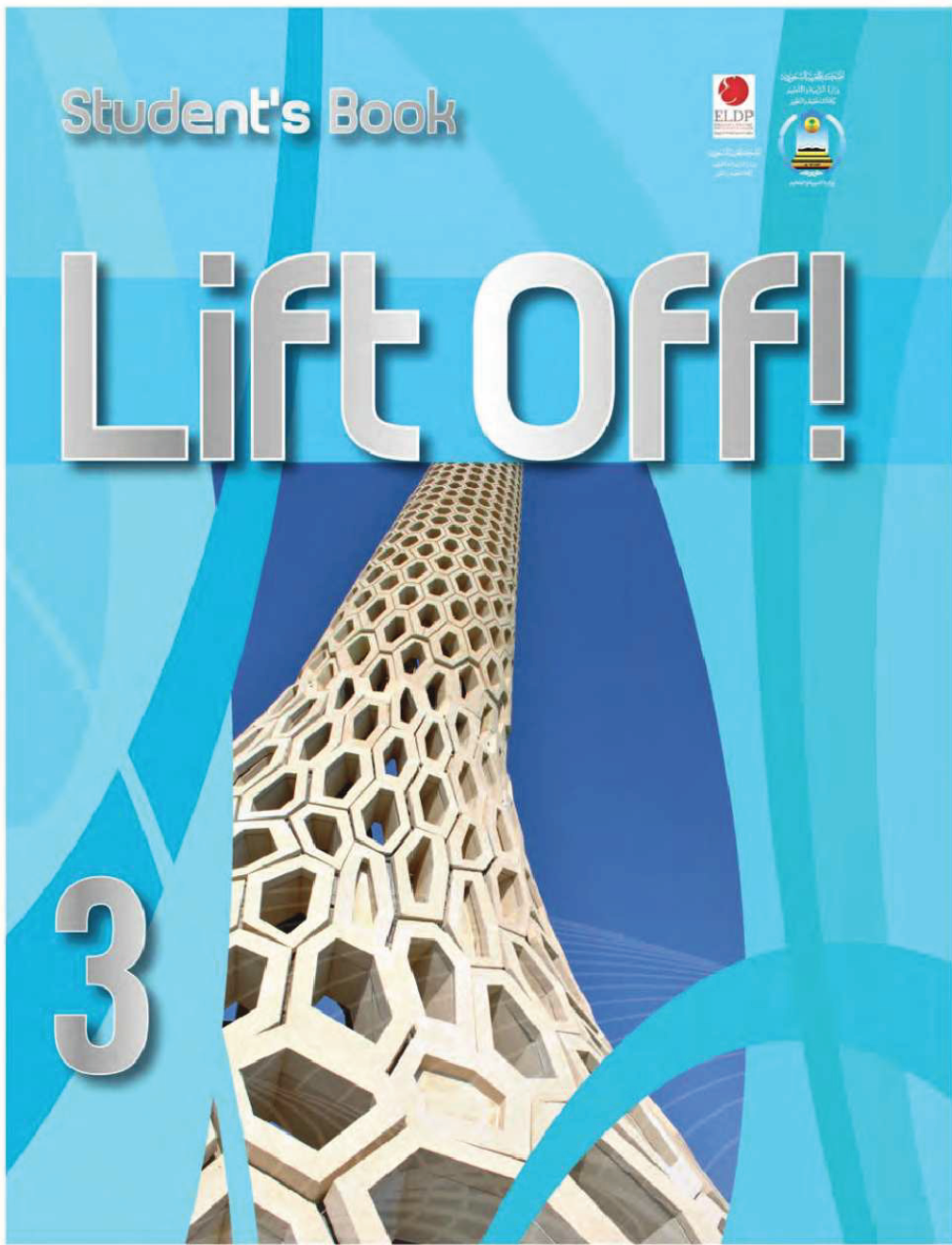 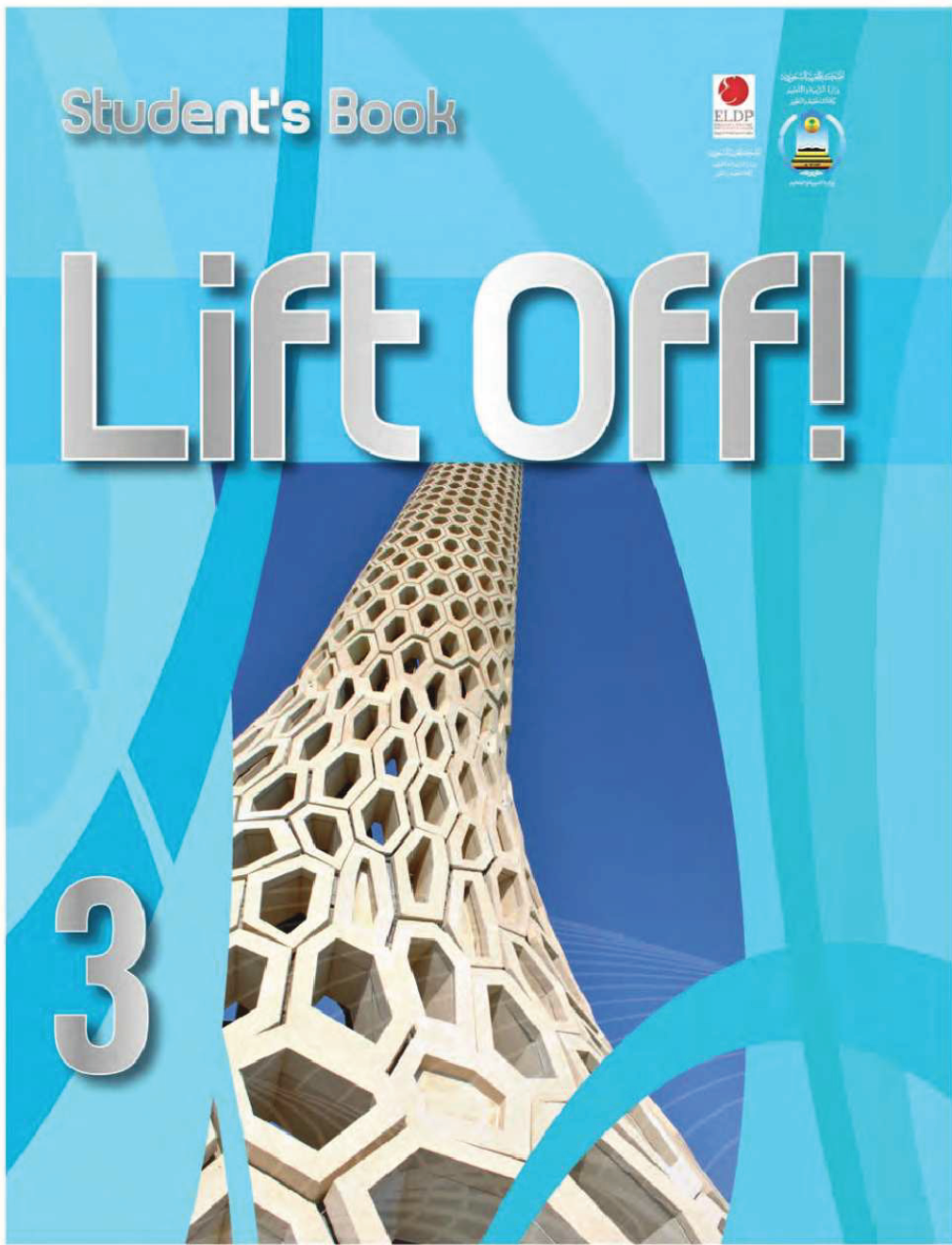